Bungee Candy
By: Michelle Espinosa


Hands on Activity for Middle Schoolers
Goals and Objectives
Goal: 
Students will collect data and model their finding in a graph and compare results with others. 

Objectives:   
Given supplies, the students will find the distance of the cup from the floor with a certain amount of skittles in the cup
The students will then graph their findings on a scatter plot.
  Students will apply their knowledge of collecting data and interpreting data information.
Set Up
Materials
Give students a bag of Skittles per group. 
Set up classroom with meter sticks in place for the students
Have the cups with Slinkys attached
Slinky
Two yard sticks, 
Two paper clips, 
A paper cup
A bag of Skittles
Ruler
Worksheets
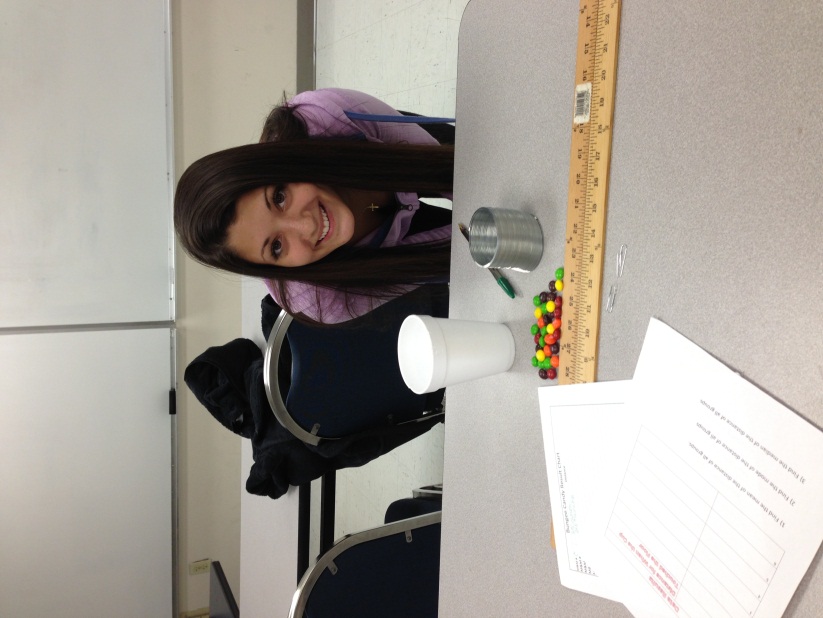 Vocabulary for Scatter Plot Graph
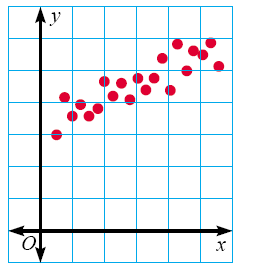 Positive Correlation: If the x-coordinates and the y-coordinates both increase

Negative Correlation: If the x-coordinates and the y-coordinates have one increasing and one decreasing.

No Correlation: If there seems to be no pattern, and the points looked scattered.

Trend line: A line on a graph showing the general direction that a group of points seem to be heading
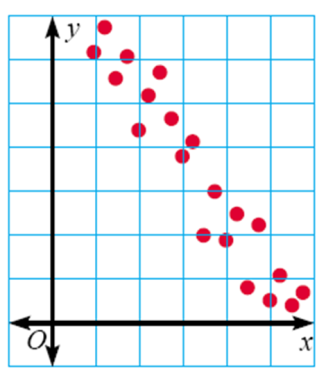 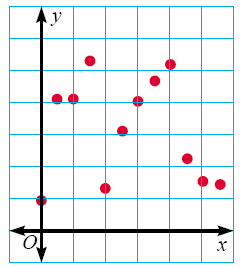 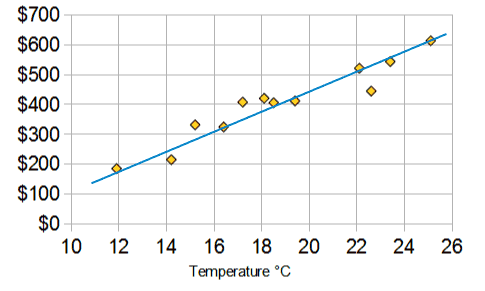 Step 1
Once the slinky stops moving. Measure the distance from the floor with the other yard stick
Students place one Skittle into the cup.
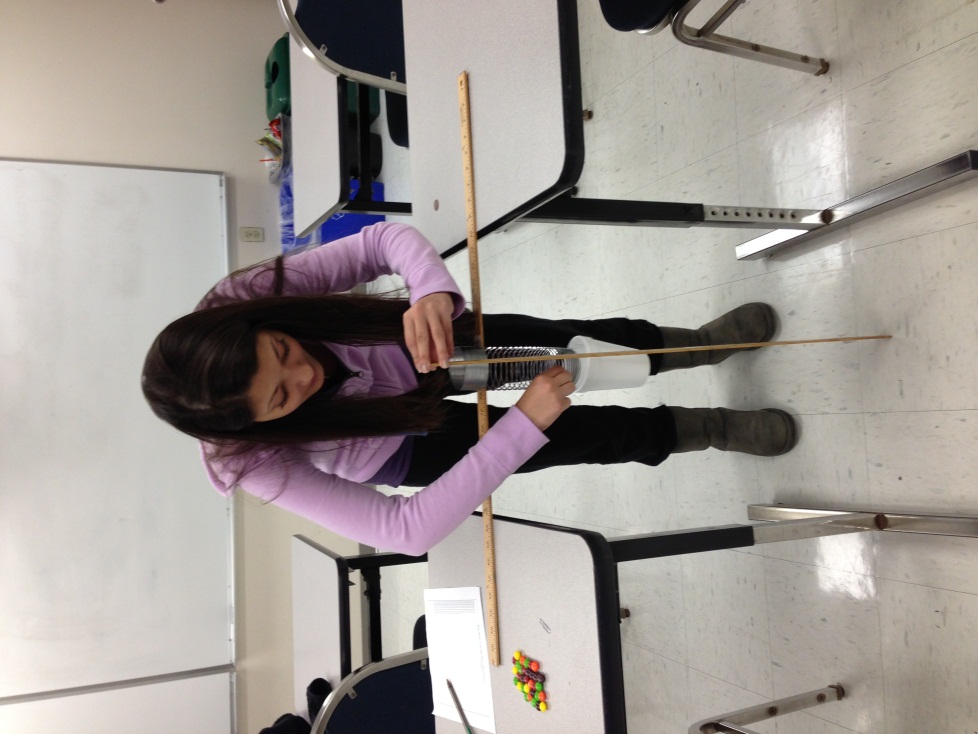 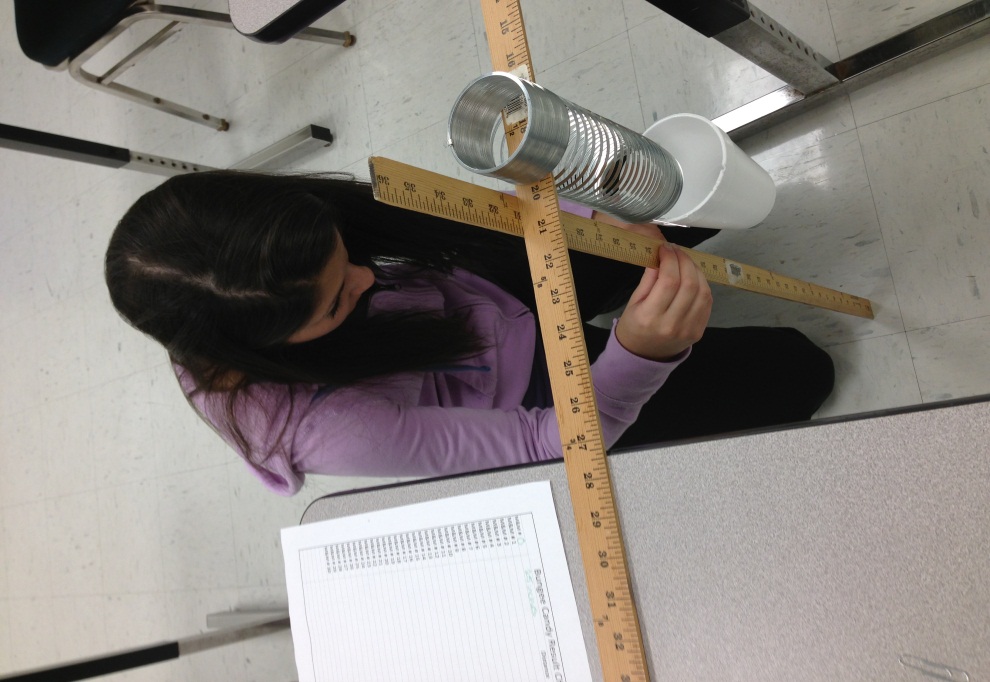 Step 2
Students keeps adding Skittles one at a time until the cup touches the floor
Students writes down the data on the Bungee Candy data result sheet.
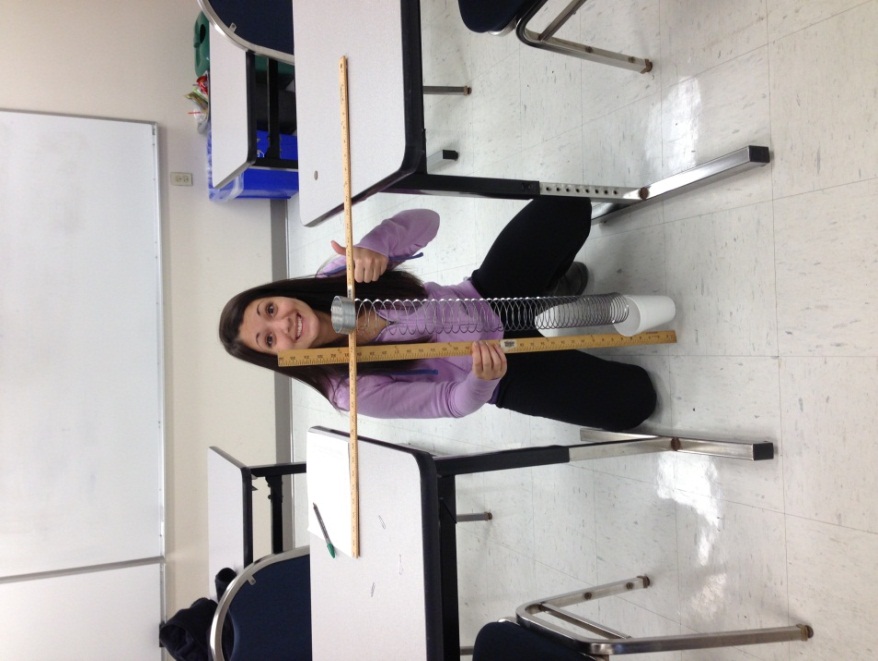 Step 3
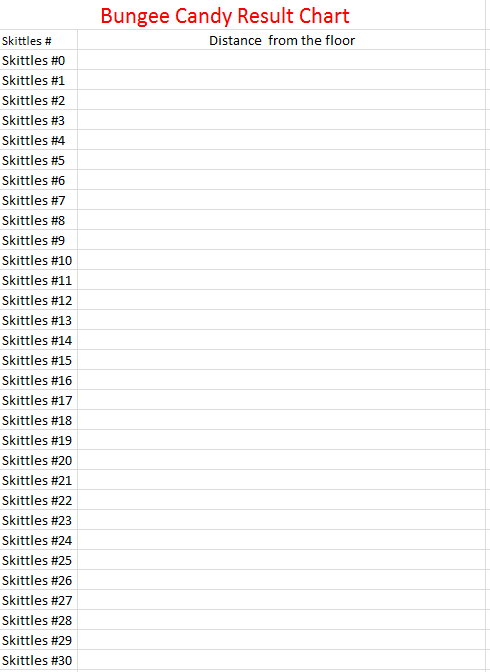 Make a table
Step 4
Make a Scatter plot.
Step 5
Using a straight edge, make a line of “best fits”. 
Determine trend line
Step 6
Analyzing Data
Have students  write down some commonalties that they noticed while doing this experiment .
The more Skittles put in the cup, the heavier the cup gets and then touches the ground.

Students can compare data with other students in the class
Other Questions
Prepare a scatter plot for the following. Determine from your graph  whether there is a correlation between the numbers of hours spent in a mall and the numbers of dollars spent. 




Show trend lines, Determine if it’s Positive, Negative or No Correlation.
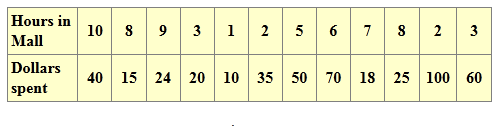 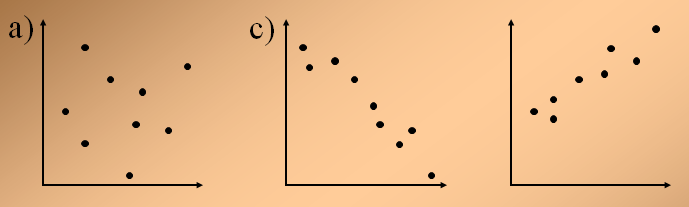 Connections / Adaptations
Connections
Where else would you use this application in the real world?
What are some factors that would affect this experiment ?	
Adaptations
Calculus 
http://danielwalsh.tumblr.com/post/11566016253/explaining-an-astonishing-slinky
Physics
 http://slinky.org/
References
http://www.ehow.com/info_8416141_handson-secondary-math-activities.html
www.lemars.k12.ia.us/webfiles/ccollins/Prealgebra/.../Scatterplots[1].ppt